COPULA-BASED ANOMALY SCORING andLOCALIZATION of HIGH-DIMENSIONAL DATA
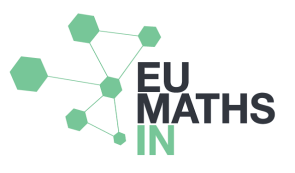 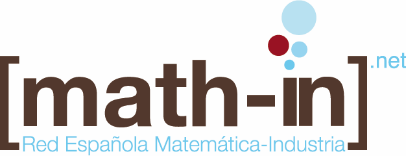 The Industrial Problem

The research engineers of NOKIA-Bell Labs was interested in automated solutions for predictive detection of anomaly patterns in high-dimensional data
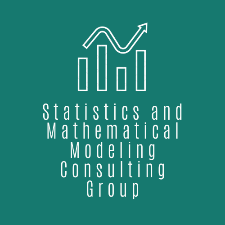 Research group
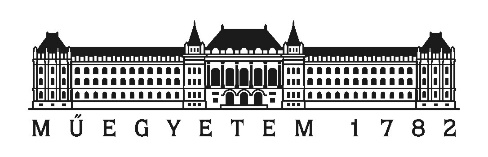 Company
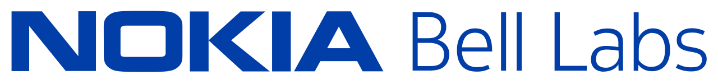 COPULA-BASED ANOMALY SCORING andLOCALIZATION of HIGH-DIMENSIONAL DATA
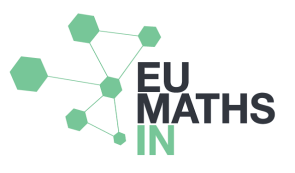 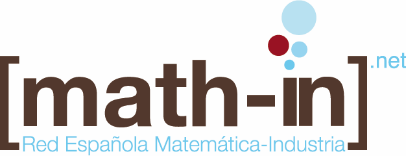 Challenges & Goals

Huge amounts of versatile data for performance monitoring
The signs of sub-optimal  operation can remain hidden for a potentially long time
Many such hidden issues should be isolated and indicated to the network operator
To use a model-based anomaly detection and localization method
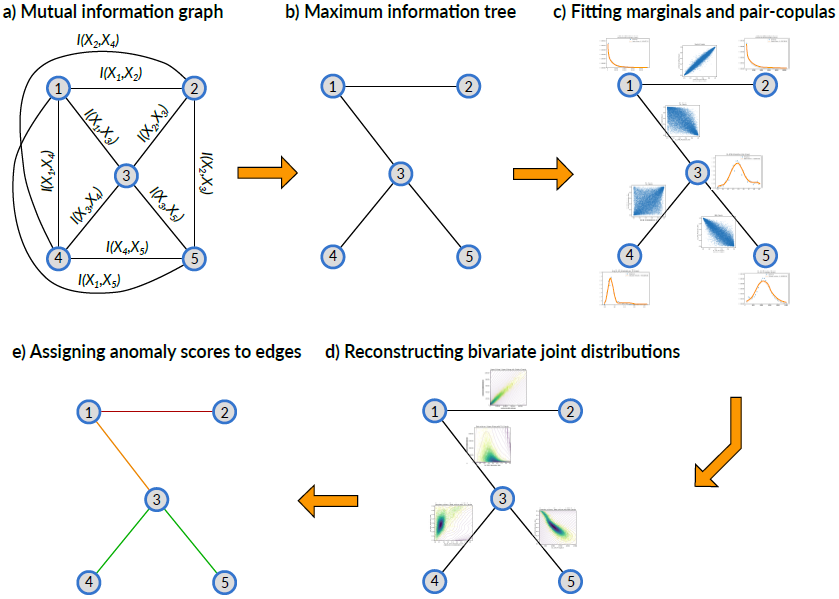 The outline of the proposed method
COPULA-BASED ANOMALY SCORING andLOCALIZATION of HIGH-DIMENSIONAL DATA
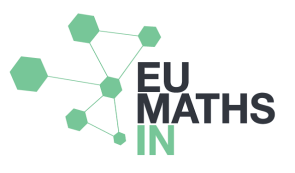 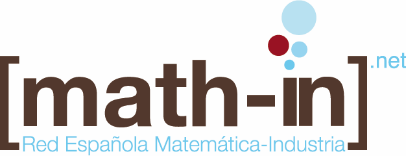 Mathematical and computational methods and techniques applied

New model-based anomaly detection and localization method
Relying on the multivariate probability distribution associated with the observations
Rare events are present in the tails of the probability distributions using copula functions
Determine the joint distribution of the random variables corresponding to the features
Assign anomaly scores to the observations based on the density
The subspaces where the observation has high anomaly score
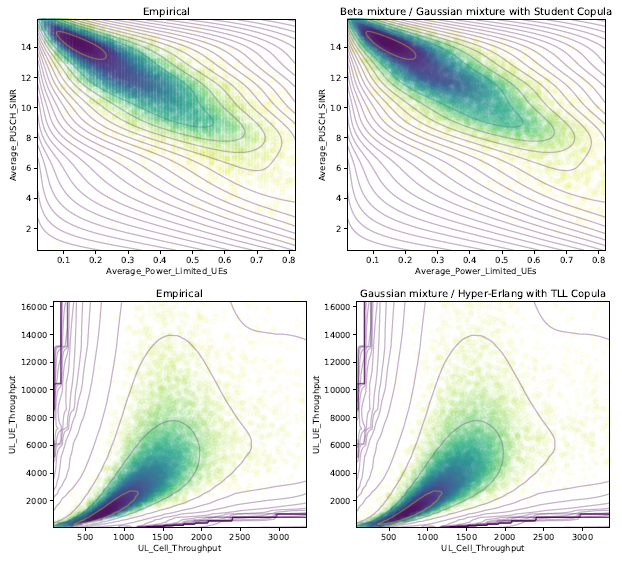 Reconstructing the joint distributions. Left: original data points.
Right: random points simulated from the model.
COPULA-BASED ANOMALY SCORING andLOCALIZATION of HIGH-DIMENSIONAL DATA
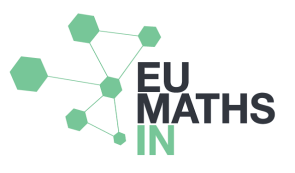 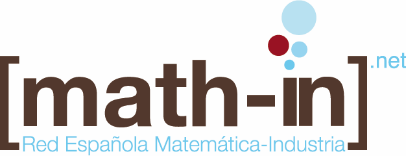 Results & Benefits to the company

The proposed method assigns high anomaly score to those observations that are found anomalous by alternative methods as well
Can provide information on the location of the anomaly
Can operate with missing data as well
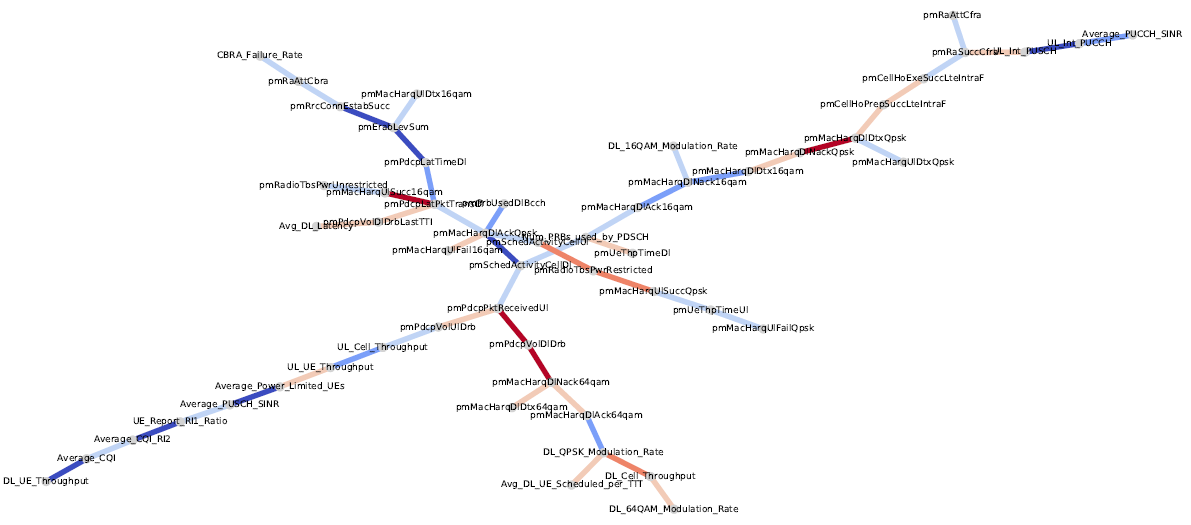 Anomaly tree
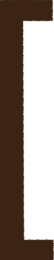 The company has an anomaly scoring and localization method that efficiently detects anomalous events accorifing to the network operator
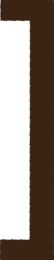 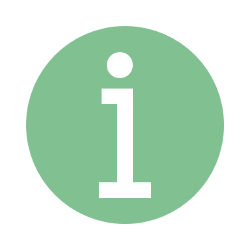